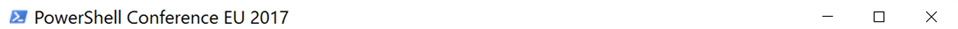 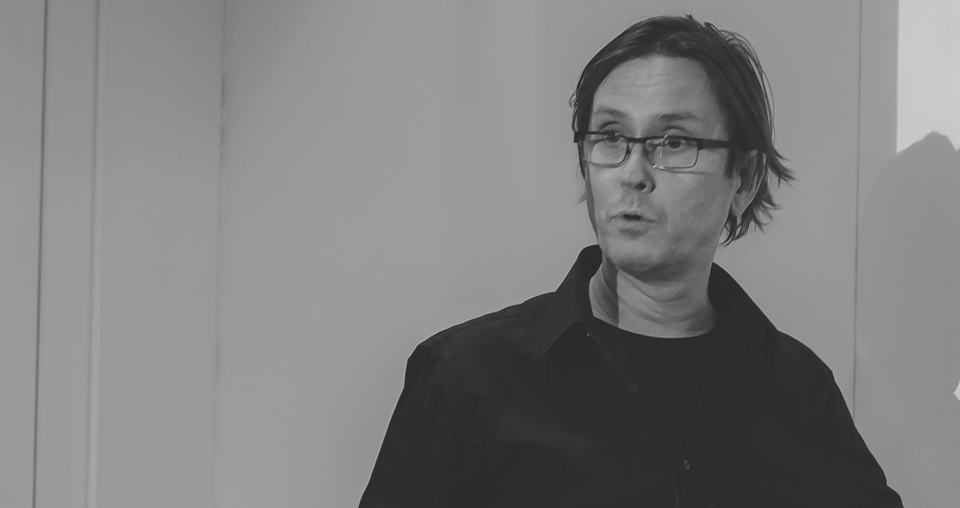 Wer wird Shellionaire?
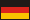 Who wants to be a Shellionaire?
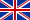 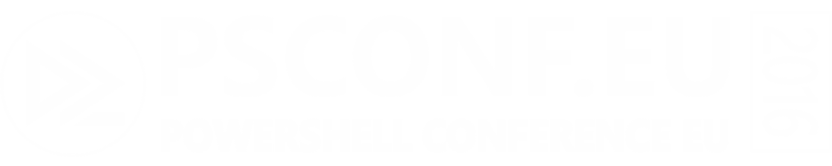 Thorsten Butz
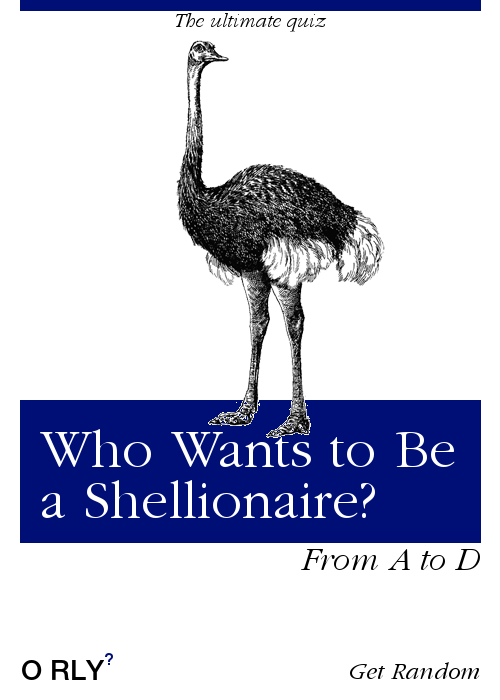 Get-Help about_me
$host = @{
name = Thorsten Butz
jobrole = Trainer, Consultant, Author
certification = MC*,LPIC-2
^     = thorstenbutz
       = facebook.com/thbutz
       =  www.thorsten-butz.de       =  www.slidingwindows.de/?feed=slw-mp3
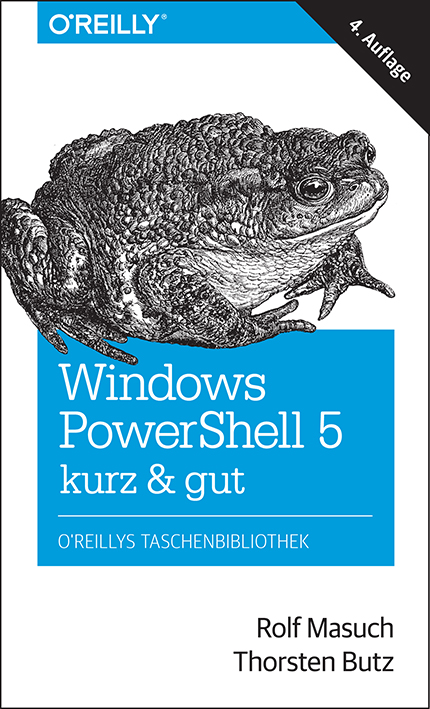 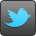 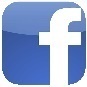 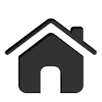 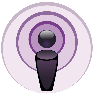 }
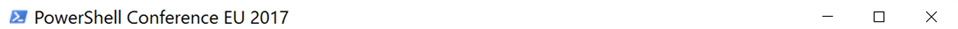 12 Questions
9..12 –eq 'Hero'
5..8 –eq 'Pro'
1..4 –eq 'Hobbyist'
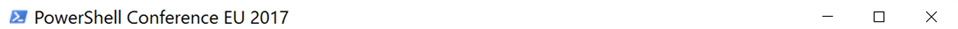 about_Joker
(
50:50
I




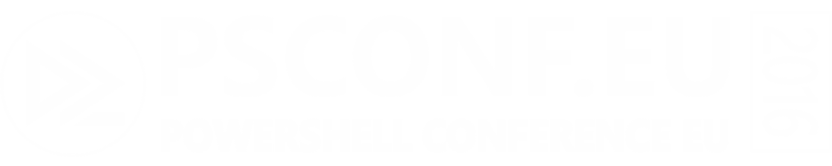 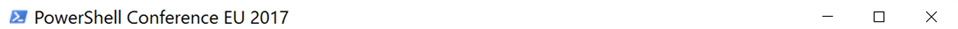 Invoke-Quiz
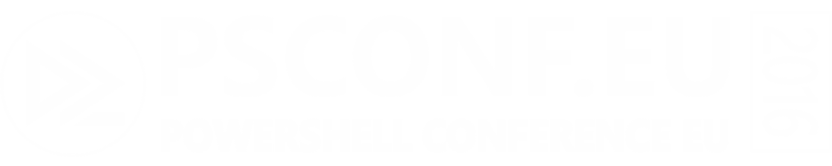 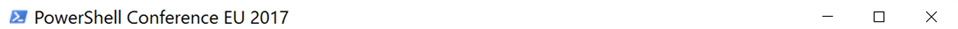 about_Speaker
Thorsten Butz @thorstenbutz; thorsten-butz.de
Wer wird Shellionaire? 
Who wants to be a Shellionaire?
PowerShell Conference EU 2017HCC Hannover Congress Centrum, 05.05.2017
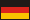 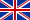 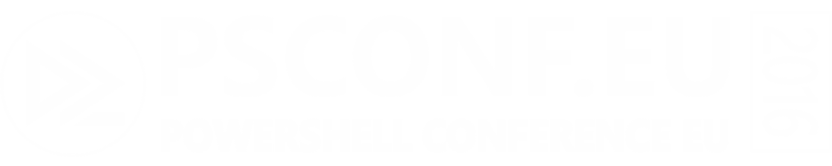